Preliminary Drawings For RFSF Aluminum Shell
10/30/2013
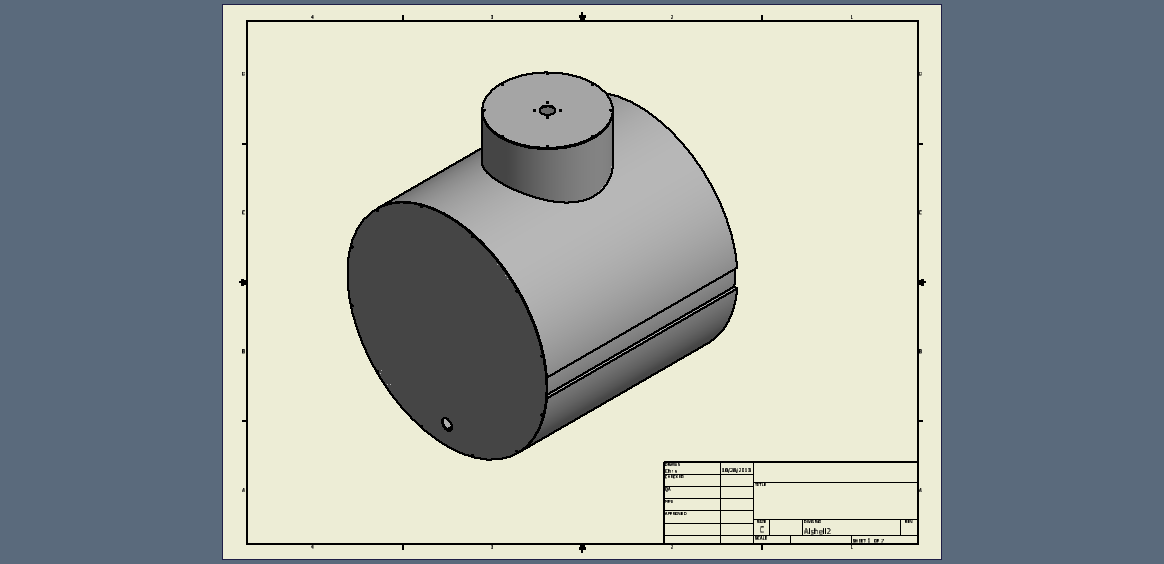 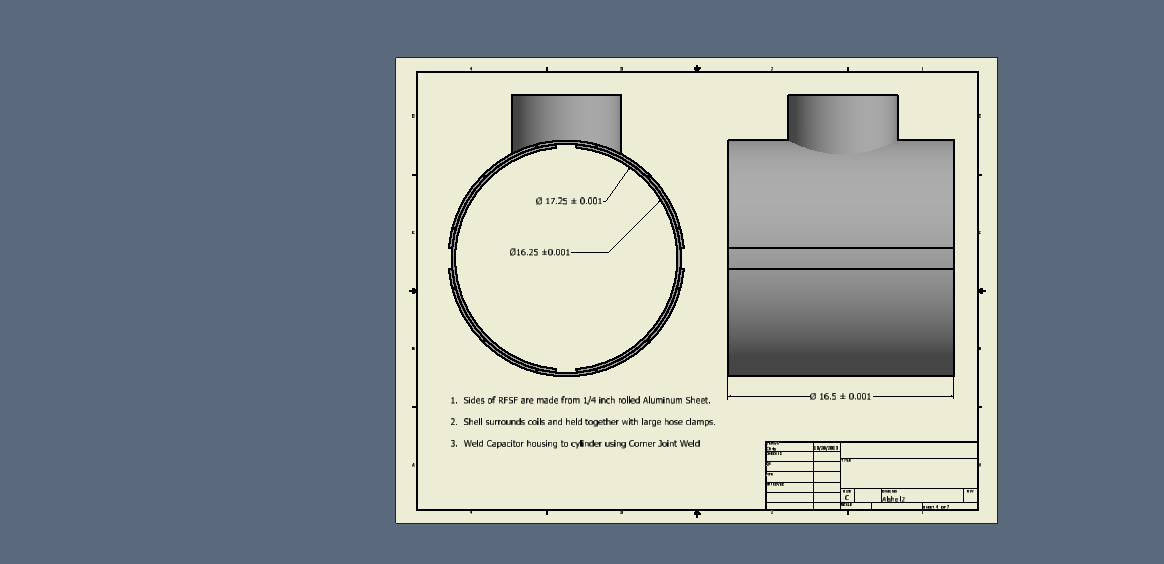 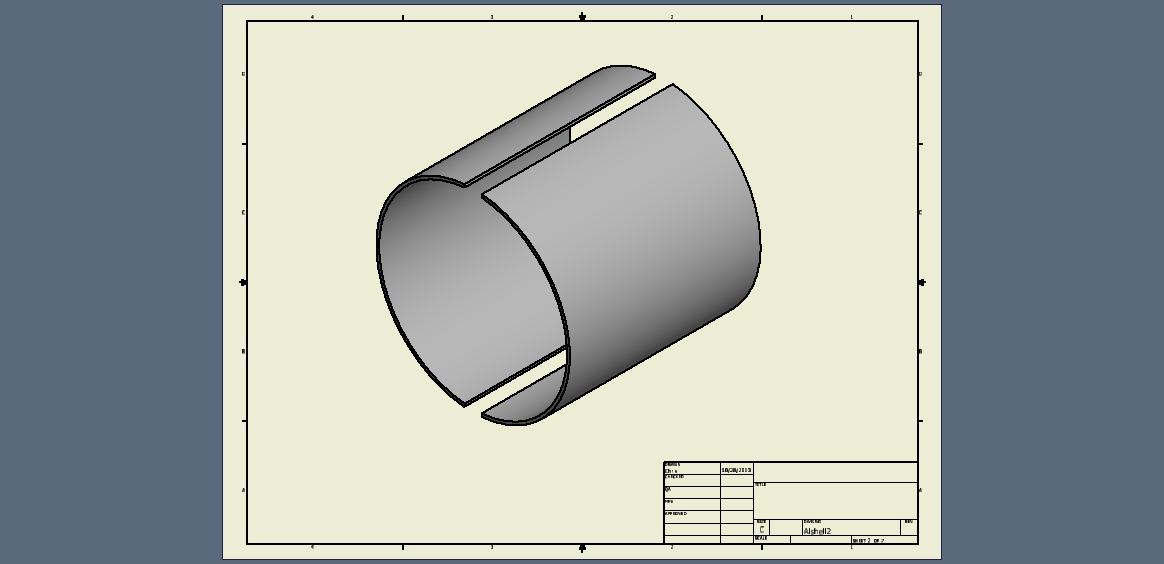 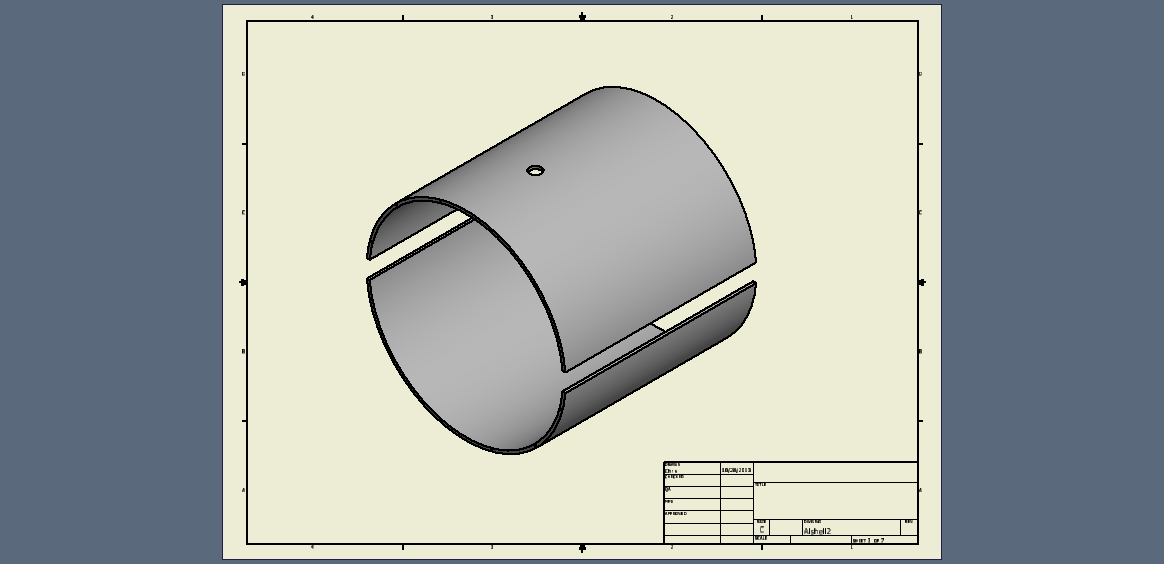 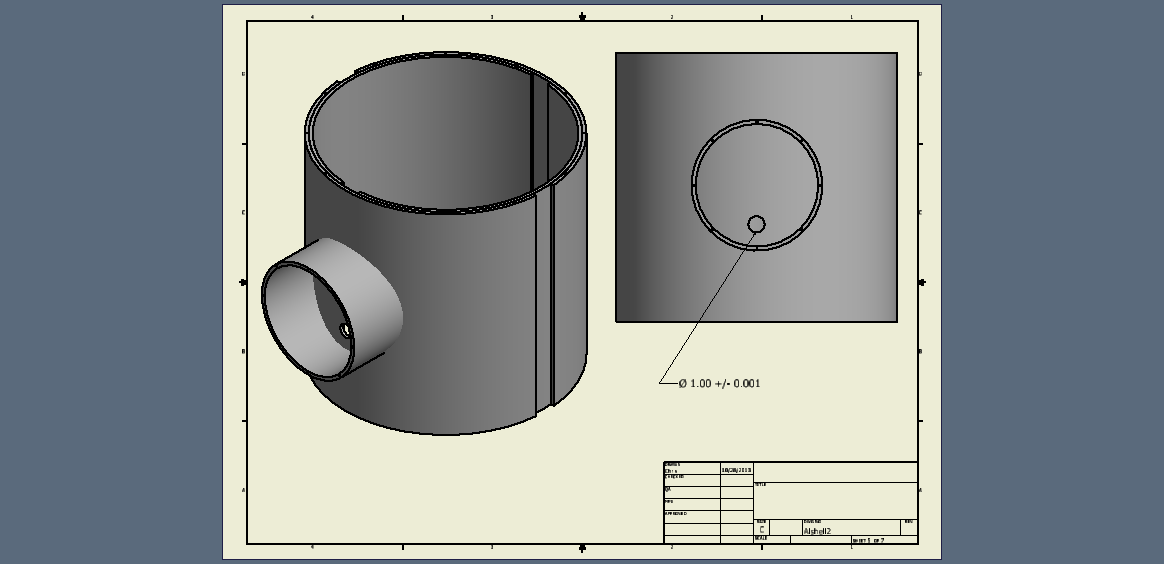 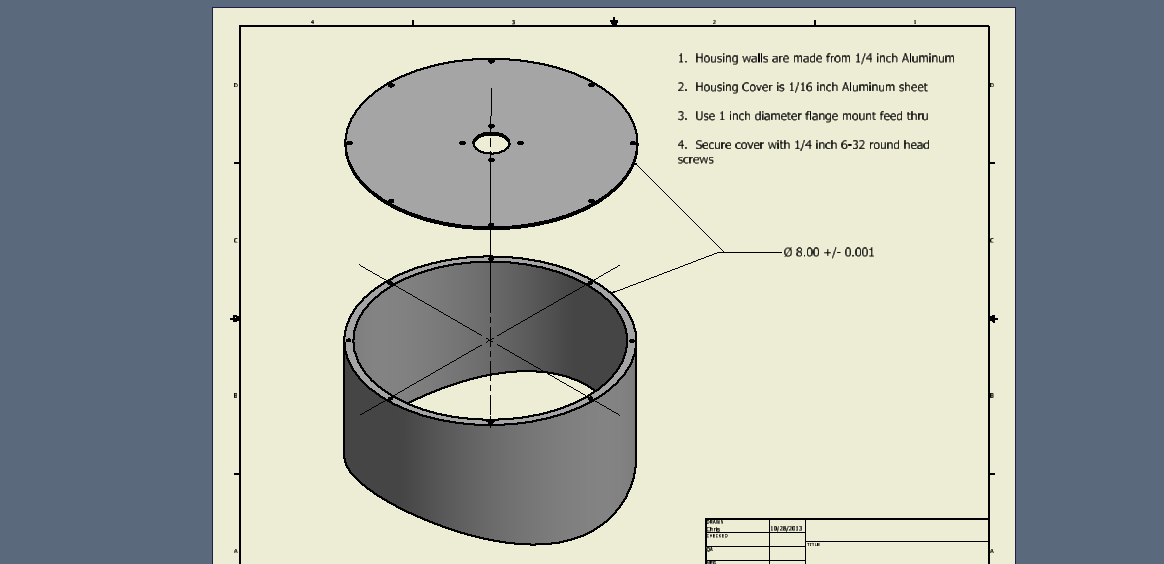 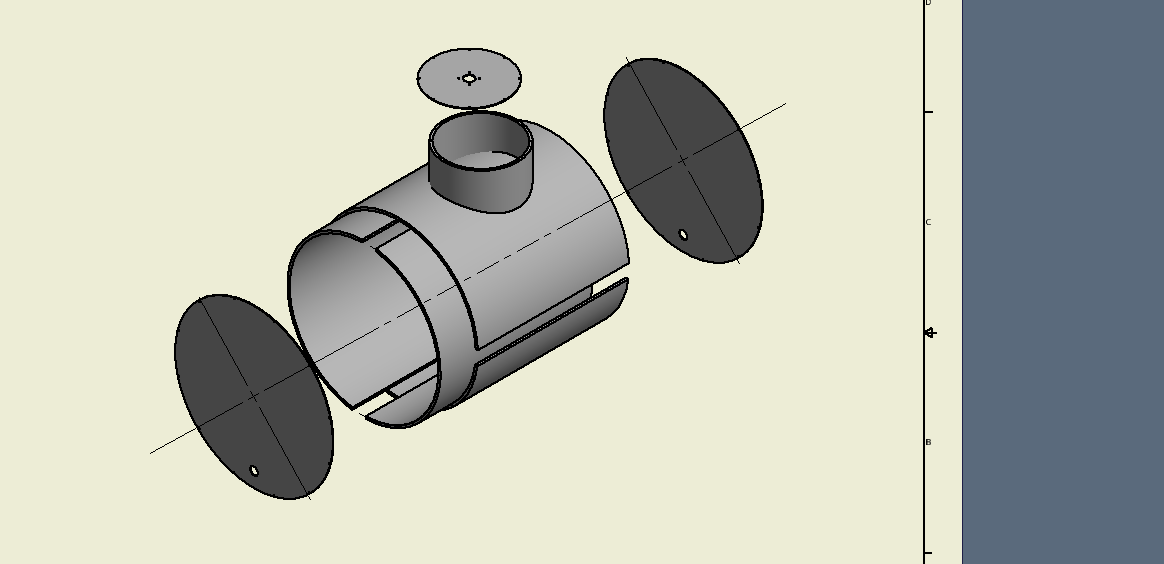